UNIT 3 (Cont.)
E. LANGUAGE FOCUS
CONTENTS
2
1
Grammar
Pronunciation
- Infinitive and gerund
- Passive infinitive and gerund
/l/ - /r/ - /h/
/l/ - /r/ - /h/
1. PRONUNCIATION:
Âm /h/ câm:
-  “h” không được phát âm khi đi sau “w,g,c,r”.
Ví dụ:
What /wɒt/		Choir /kwaɪər/
Where /weər/		Ghastly /ˈɡɑːst.li/
When /wen/		Chorus /’kɔ:rəs/
Echo /ˈek.əʊ/		Rhythm /ˈrɪð.əm/
- “h” không được phát âm khi là chữ bắt đầu một số từ:
Hour /aʊər/
Honour /ˈɒn.ər/
Honest /ˈɒn.ɪst/
Heir /eər/
Âm /l/ câm
- “l” không được phát âm khi đứng sau “a,o,u” và trước các âm “d,f,m,k”.
Calm /kɑːm/		Palm /pɑːm/
Walk /wɔːk/		Stalk /stɔːk/
Half /hɑːf/		Would /wʊd/
Could /kʊd/		Salmon /‘sæmən/

*Ngoại lệ: 
Halo /ˈheɪləʊ/	Bulk /bʌlk/
Sulk	/sʌlk/ 		Hold /həʊld/
Sold /səʊld/
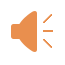 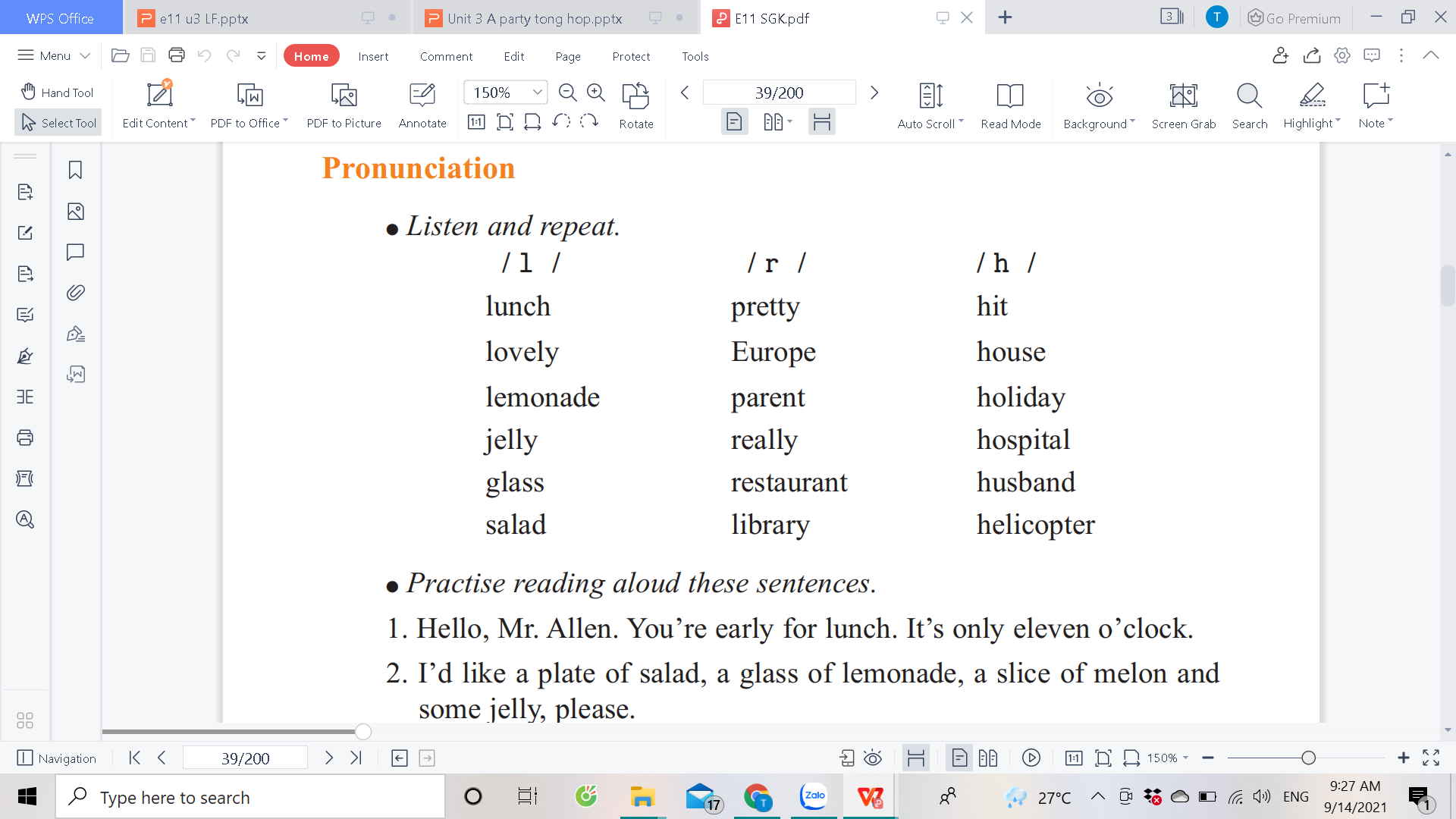 1. Hello, Mr. Allen. You’re early for lunch. It’s only eleven o’clock.
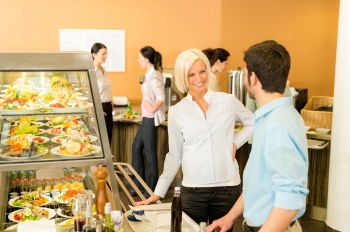 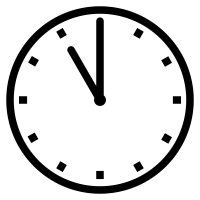 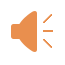 2. I’d like a plate of salad, a glass of lemonade, a slice of melon and some jelly, please.
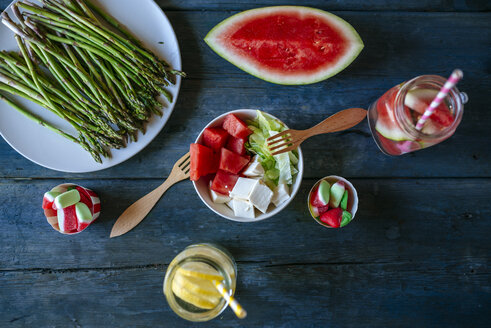 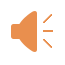 3. Laura is a really pretty librarian in the public library.
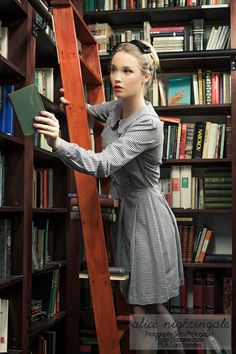 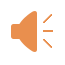 4. Her parents own a restaurant in a country in central Europe.
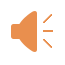 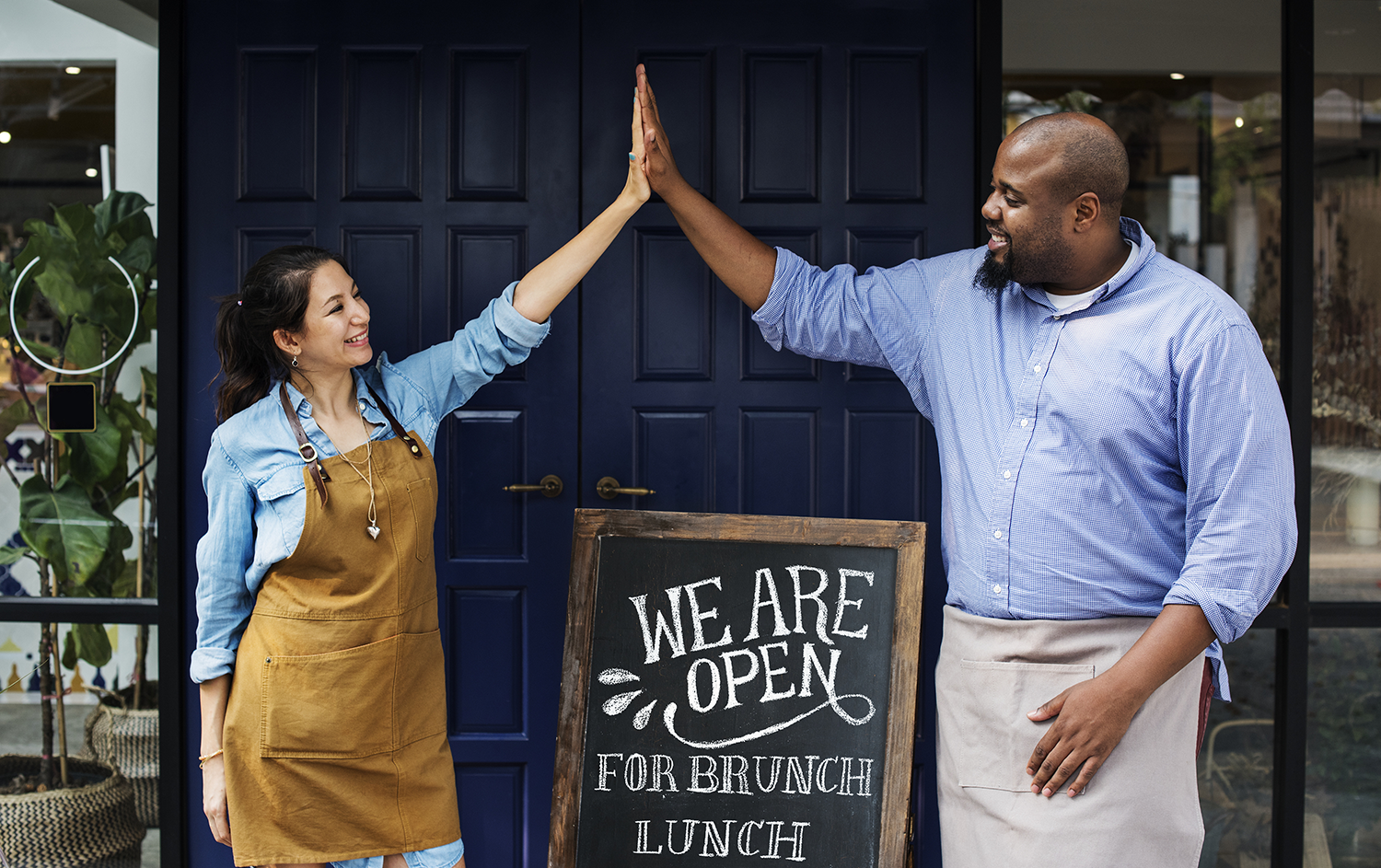 5. Hello, Harry. Have you heard the news? There’s been a horrible accident. A helicopter has hit Helen’s house.
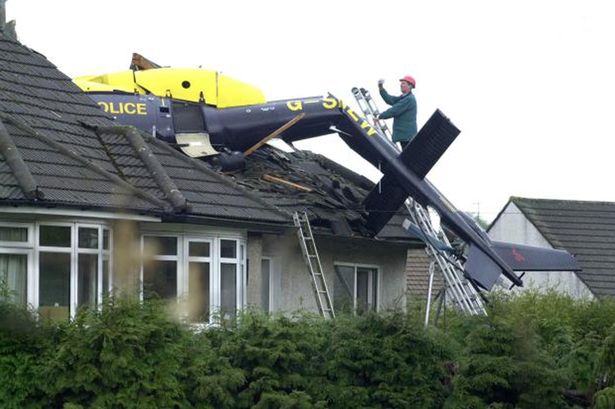 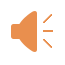 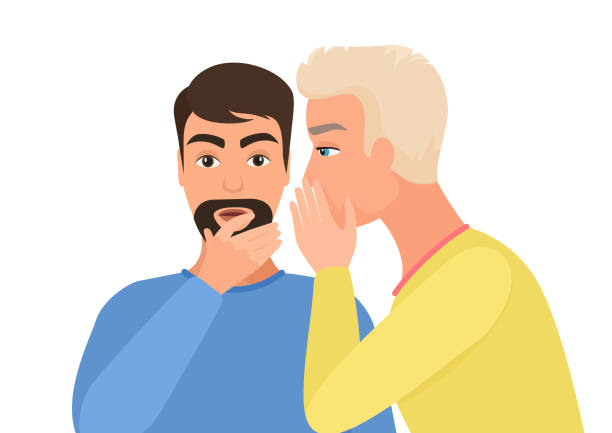 6. Helen and her husband will have to spend their holiday in hospital.
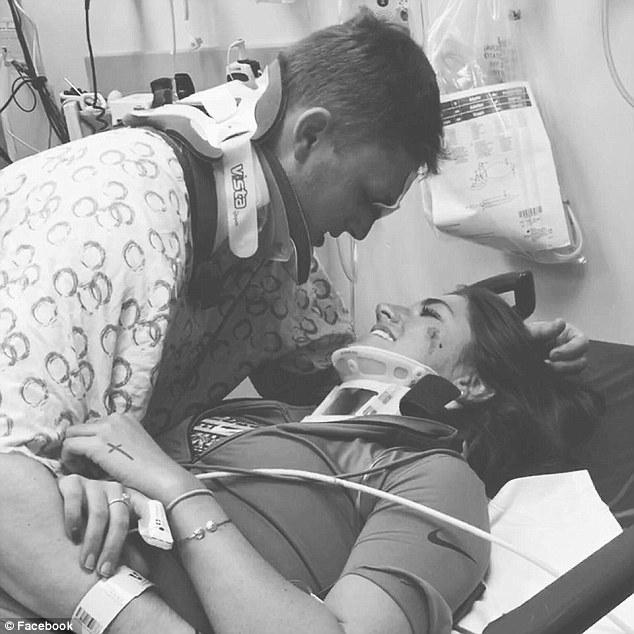 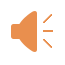 A. TO INFINITIVES:
2. GRAMMAR
Some verbs followed by to-infinitive
In some structures:
E.g. It takes Nam two hours to do that exercise.
to send a letter.
E.g. I went to the post office		so as to send a letter.
					          			in order to send a letter.
{
E.g. I have some letters to write.
      Is there anything to eat?
S + V + too + adj / adv + to-inf
E.g. He is too short to play basketball.
S + V + adj / adv + enough + to-inf
E.g. He isn’t tall enough to play basketball.
After what, who, which, when, where, how,… (not why)
E.g. I don’t know what to say.
B. GERUNDS:
Some verbs followed by V-ing
E.g. They couldn’t help laughing when they heard the little boy singing a love song.
       The students are used to working in the school library.
       Please wait a minute. My boss is busy writing something.
Sau các liên từ: after, before, when, while, since,… + V-ing
E.g. After finishing his homework, he went to bed.
Sau các giới từ: on, in, at, of, about, for, to, up, out, …… + V-ing
E.g. My sister is interested in listening to music.
C. GERUNDS AND TO-INFINITIVE:
*Không thay đổi nghĩa:
+ To-inf / V-ing
E.g. It started to rain / raining.
But : It was beginning to rain.
*Thay đổi nghĩa:
REMEMBER / FORGET
+ Nhớ / quên việc cần làm, việc chưa xảy ra:
E.g. I remember to send the letter. 
Don’t forget to turn off the light when you go to bed.
+ Nhớ / quên / nuối tiếc việc đã xảy ra rồi (trong quá khứ) :



E.g. I remember sending the letter. 
I remember meeting you somewhere but I can’t say your name.
REGRET
E.g. I regret to tell you that we are unable to help you.
E.g. I regret leaving school at 14.
STOP
E.g. He stopped smoking because it is harmful to his health.





E.g. On the way home, I stopped at the post office to buy a newspaper.
TRY
E.g. The room is hot. I try opening the window.
E.g. I'm trying to learn English.
NEED
E.g. The windows need painting = The windows need to be painted.
E.g. I need to wash my car
GO ON
E.g. I can’t go on pretending that everything is still OK.
E.g. After discussing the economy, the minister went on to talk about the education
MEAN
E.g. This new order will mean working overtime.
E.g. I didn’t mean to hurt you.
Exercise 1. Complete the sentences with the correct form, gerund or infinitive, using the words in brackets.
1. Most passengers dislike ________to sit in small uncomfortable seats on long flights. (have)
2. I must drive more carefully. I can't risk ________ another speeding ticket. (get)
3. Did Dick mean __________ Sue about the party, or did it slip out accidentally? (tell)
4. You must keep ___________ on the computer until you understand how to use all of the programs. (practise)
5. The judge demanded ________ the original document, not the photocopy. (see)
having
getting
to tell
practising
to see
Passive infinitive
to be + past participle
to be + V3/ed
Passive gerund
being + past participle
being + V3/ed
Exercise 2. Choose the correct answer to complete the sentences
Mrs. Thompson is always willing to help, but she doesn’t want…….at home unless there is an emergency.
	A. to call					B. to be called
2. The children agreed…..the candy equally.
	A. to divide				B. to be divided
3. I expected…..to the party, but I wasn’t.
	A. to invite				B. to be invited
4. I expect……at the airport by my uncle.
	A. to meet				B. to be met
5. Mr. Steinberg offered……….us to the train station.
	A. to drive				B. to be driven
Exercise 3. Choose the correct answer to complete the sentences
1. The new students hope………in many of the school’s social activities.
A. Including	    	B. being included		C. to include		D. to be included
2. Jack got into trouble when he refused…………his briefcase for the customs officer.
A. opening		B. being opened		C. to open		D. to be opened
3. Barbara didn’t mention………about her progress report at work, but I’m sure he is.
A. concerning		B. being concerned		C. to concern		D. to be concerned
4. You’d better save some money for a rainy day. You can’t count on…………by your parents every time you get into financial difficulties.
A. Rescuing		B. being rescued		C. to rescue		D. to be rescued
5. Please forgive me. I didn’t mean…………you.
upsetting			B. being upset			C. to upset		D. to be upset
FURTHER PRACTICE
I. Put the verbs in parentheses in the correct form (PASSIVE INFINITIVE or GERUND):1. That man seems (trust)_____________________ by everyone.2. Mr. Forster hopes (transfer) _____________________ to New York by his company.3. No one enjoys (deceive) _____________________ by another person.4. I absolutely refused (cheat) _____________________ by them in that manner.5. We appreciate (inform) _____________________ about the matter promptly= quickly.6. Naturally, I would like (promote) _____________________to higher position.7. That author doesn’t mind (criticize) _____________________ by his friends.8. The whole problem certainly needs (consider) _____________________ very carefully.9. That fellow couldn’t avoid (choose) _____________________ into military service.10. I really didn’t expect (introduce) _____________________ to the president.
to be trusted
to be transferred
being deceived
to be cheated
being informed
to be promoted
being criticized
to be considered
being chosen
to be introduced
FURTHER PRACTICE
II. Rewrite each sentences using passive gerund or passive infinitive. 
1. I don’t like people shouting at me.
................................................................................................................................................
2. I hate people staring at me.
................................................................................................................................................
3. We need to redecorate the living room.
................................................................................................................................................
4. Someone may recognize her. She is wearing glasses to avoid that.
She is wearing........................................................................................................................
5. People criticize him, but he doesn’t mind that.
................................................................................................................................................
6. People ask her about her past, she hates that.
................................................................................................................................................
I don’t like being shouted at.
I hate being stared at.
The living room needs to be redecorated.
glasses to avoid being recognized.
He doesn’t mind being criticized.
She hates being asked about her past.
THANK YOU